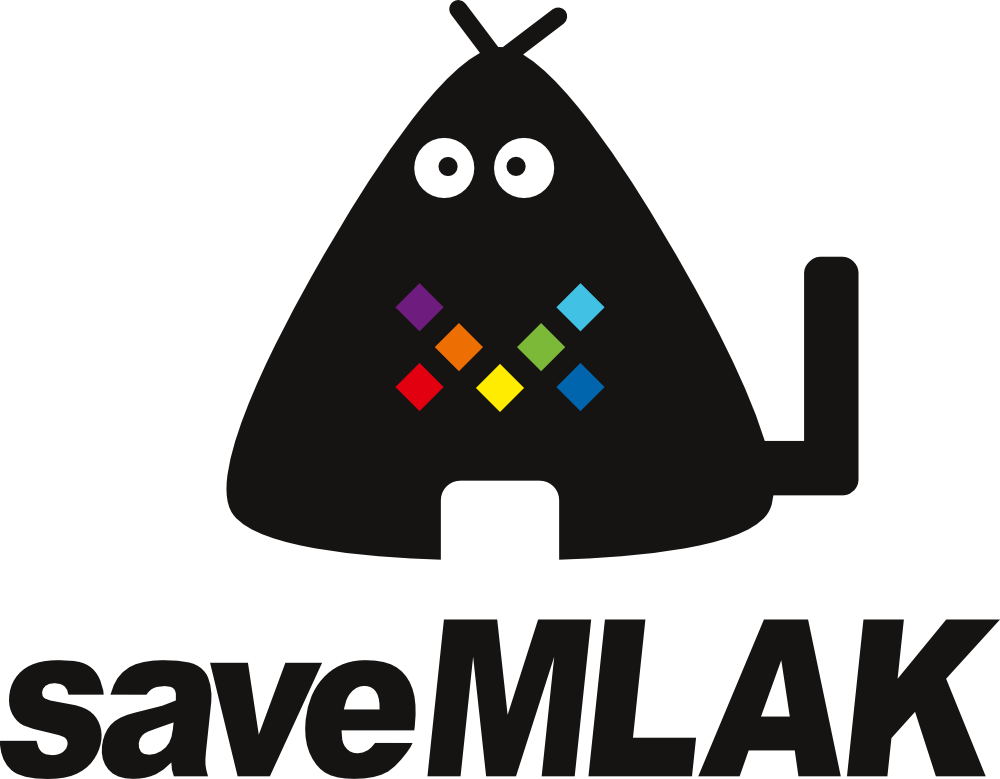 https://savemlak.jp/
saveMLAKは、災害で被害を受けた
博物館・美術館（Museum）、図書館（Library）文書館（Archives）、公民館（Kominkan）
などの文化・教育施設の復興に向けた活動を行うプロジェクトです。
ウェブサイト（https://savemlak.jp/）を通じて被災状況や被災地で必要とされている情報の収集・発信や、支援者と受援者をつなげる活動など、主に間接的な支援を行っています。
多数の有志によるプロジェクトです。みなさんもぜひ、ご参加ください。
本商品の売上は、saveMLAKの広報・活動資金として使われます。例えば、ウェブサイトの運用費や広報物の印刷費です。